Madhvesh OverseasGST 24FSQPD1838E1ZS         www.madhveshoverseas.com
Manufacturer of Ferrous and Non Ferrous Alloys
Brief Introduction
Recently we have started a manufacturing facility ( Foundry ) to cater for petroleum products  which will have a stronghold in manufacturing  special / super alloys grades casting at high quality rate on customer’s requirement. 
We also have expertise in Bi – Metallic and Tri – Metallic alloy pipes. Our  current manufacturing set up caters for Pipes, Liners, Bushes, Tubes and Rotors etc.
At domestic from we supply to corporate company as well as merchant exporters too.
We believe in.. our conception
Believe in meeting customer's expectations making them delighted
 Our employees  have ownership mind helps in building the company.
We operate with honesty and integrity.
Continuously strive to improve and take on new challenges.
Commitment to safety.. commitment to timely delivering
Our competency
Manufacturing special / super alloys grade casting of high quality.
Fully mechanized & NDT testing operation customizable to meet clients requirements
Ferrous & Non ferrous castings in machined & hydro tested conditions for Defence,various Oil and Gas exploration,Refinery Industries.

Operate projects for material enhancement and altering or upgrading alloys required for  application..tailor made solution for meeting customer needs..
Manufacturing Standards
We offer manufacturing as per ASTM, EN, DIN, IS, GOST, NACE standards:
Sn based
alloys
Co based
alloys
Cr based
alloys
Ni based
alloys
Cu based
alloys
Al based  alloys
Fe based  alloys
Engineering & Automobile Parts
Centrifugal Casting Horizontal
We make Fe, Cu, Al, Ni, Cr  & Co base casting:
Centrifugal Casting Vertical
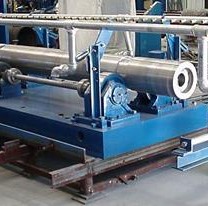 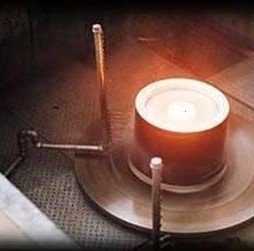 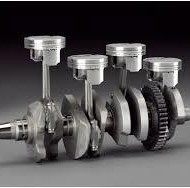 Ball Valve Balls
Electric Motor Rotors
Welding Rods
Gear Blanks
Gears
Flanges
Bearings
Bushings
Sheaves
Rolls
Engine Blocks,  Pipes, Tubes, Liners,  Bushing, Turbine  rotors, Hydro  turbine bushes,  Worm gears, Basket  bottom, Insulator  Caps, Flanges, Gear  Housing, Bearing  cages
Brake Drums
Steel Rolls
Alloy Steel Tubes
Cylinder Liners
Pipe
Bearings
Non-Ferrous Castings
Manufacturing Processes
Sand Casting
₋	Shell Moulding
₋	CO2 Moulding    
₋	Two part & Three Part system

Die Casting
₋	Horizontal Centrifugal casting
₋	Vertical Centrifugal casting
       ( bi-metallic)
₋	Gravity Die casting
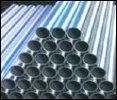 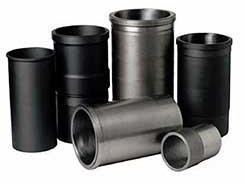 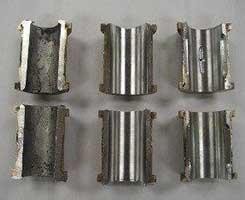 We are equipped with:
Thank You
Madhvesh Overseas
Cell: +917779010126/+919725503772
Email: madhveshoverseas@gmail.com
info@madhveshoverses.com
www.madhveshoverseas.com